Ancient Greeks KS2 Knowledge Mat
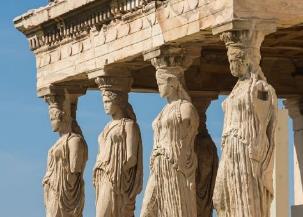 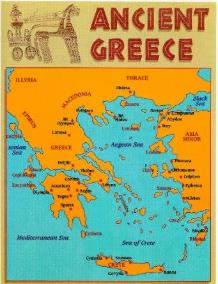 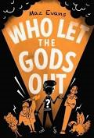 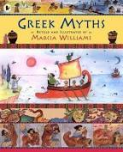